Concorso di persone nel reato
Art. 110 c.p.
“Quando più persone concorrono nel medesimo reato, ciascuna di esse soggiace alla pena per questo stabilita, salve le disposizioni degli articoli seguenti”.
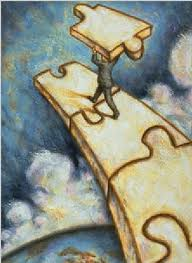 contributo materiale




					  contributo morale
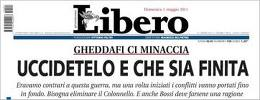 art. 115, comma 1, c.p.
“Salvo che la legge disponga altrimenti, qualora due o più persone si accordino allo scopo di commettere un reato, e questo non sia commesso, nessuna di esse è punibile per il solo fatto dell’accordo”
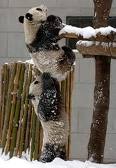 contributo causale rispetto alla organizzazione complessiva dell’impresa delittuosa
segue…
anche in forma omissiva,
se si ha una posizione di garanzia
reati associativi
occorre un contributo causale effettivo alla conservazione della struttura associativa
art. 116, c.p.
«Qualora il reato commesso sia diverso da quello voluto da taluno dei concorrenti, anche questi ne risponde, se l’evento è conseguenza della sua azione od omissione.
	Se il reato commesso è più grave di quello voluto, la pena è diminuita riguardo a chi volle il reato meno grave».
art. 117 c.p.
«Se, per le condizioni o le qualità personali del colpevole, o per i rapporti fra il colpevole e l’offeso, muta il titolo del reato per taluno di coloro che vi sono concorsi, anche gli altri rispondono dello stesso reato.
	Nondimeno, se questo è più grave, il giudice può, rispetto a coloro per i quali non sussistono le condizioni, le qualità o i rapporti predetti, diminuire la pena».
antigiuridicità
rapporto di contraddizione tra il fatto tipico e l’intero ordinamento giuridico
nessuna sanzione
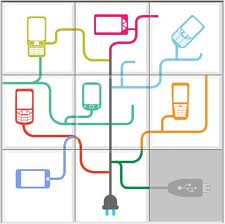 efficacia universale 
nell’intero
ordinamento
L’antigiuridicità viene meno in presenza di una norma – ovunque collocata nell’ordinamento – che facoltizzi o renda doveroso quel comportamento
Le norme che prevedono cause di giustificazione:

 non sono norme penali
 non sono soggette alla riserva di legge
 non sono norme eccezionali
 sono applicabili per analogia
art. 59 c.p.
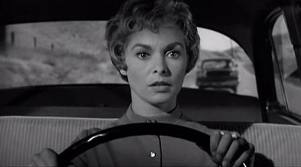 rilevanza oggettiva  se sussiste




rilevanza del putativo
se inesistente
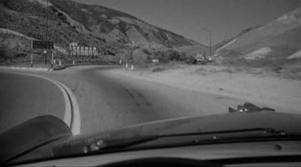 disciplina comune
Errore sulla situazione scriminante
	- estremi di fatto
	- errore sull’interpretazione di un elemento normativo

No errore sul divieto
scriminante putativa